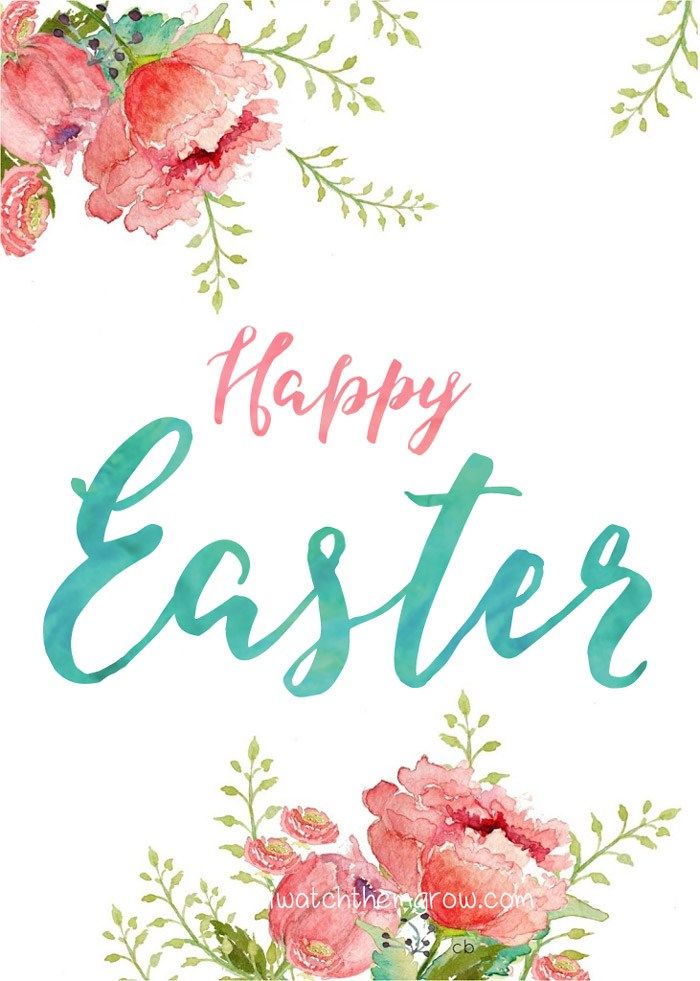 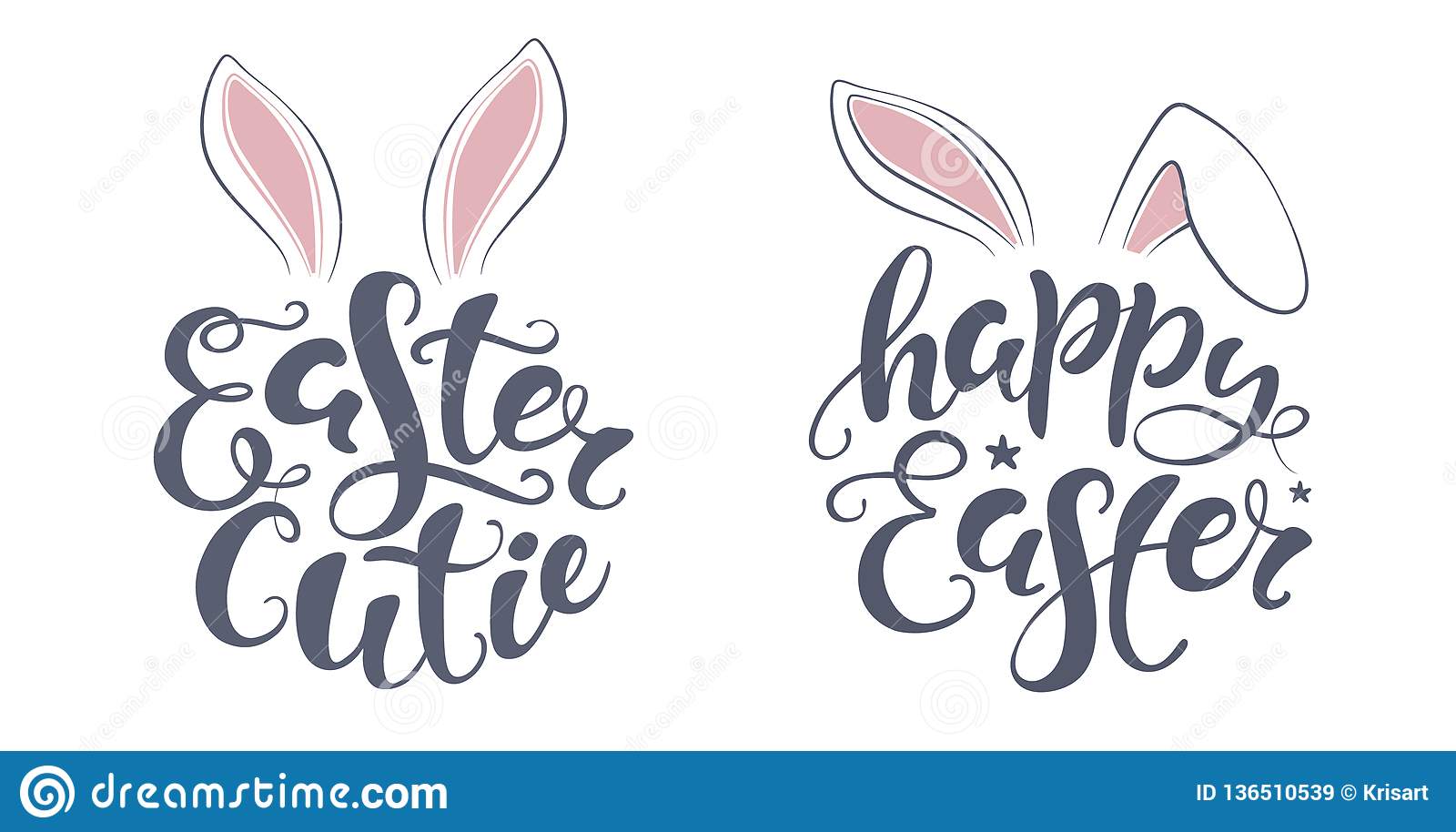 Σας ευχόμαστε 
Καλό Πάσχα,
Με υγεία & ευτυχία!

We wish you a Happy Easter,
full of happiness 
and good health!
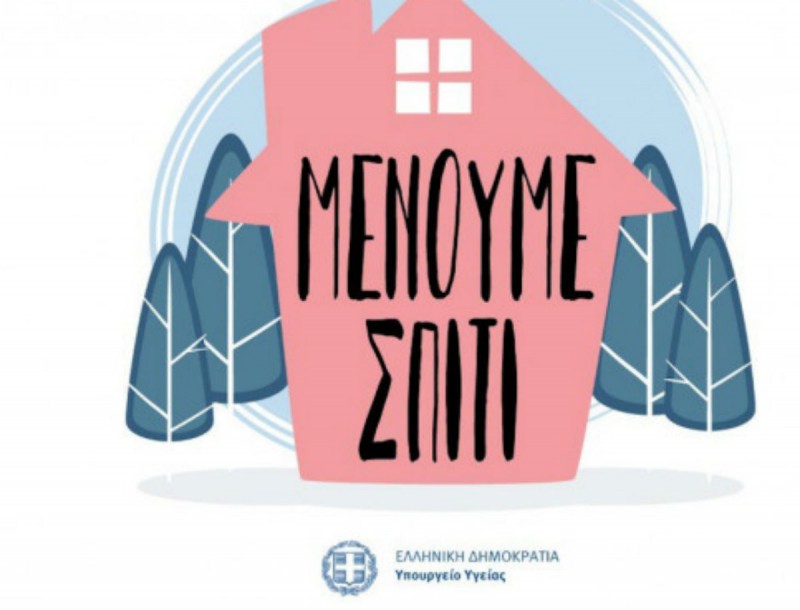 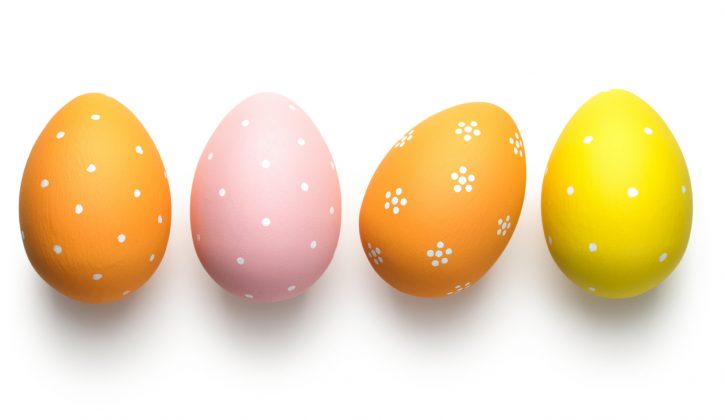 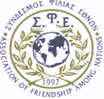 Σύνδεσμος Φιλίας Εθνών
Association of Friendship Among Nations
210-8033 476/428                      Οδ.Ανδρούτσου 4, Μελίσσια        
        
info@afan.gr                               www.afan.gr
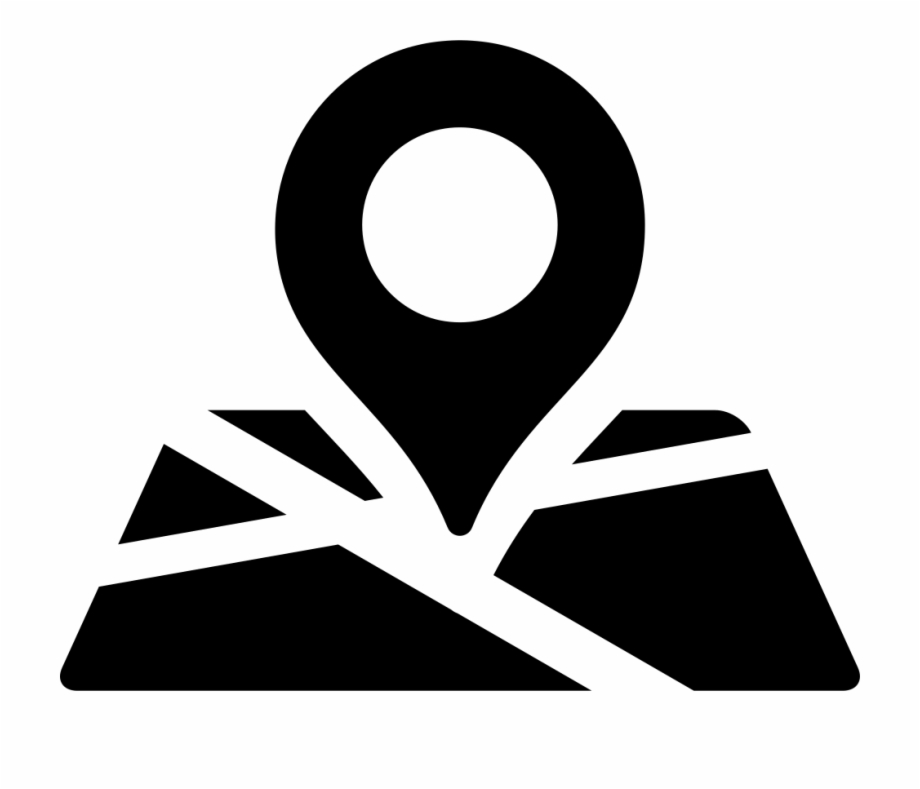 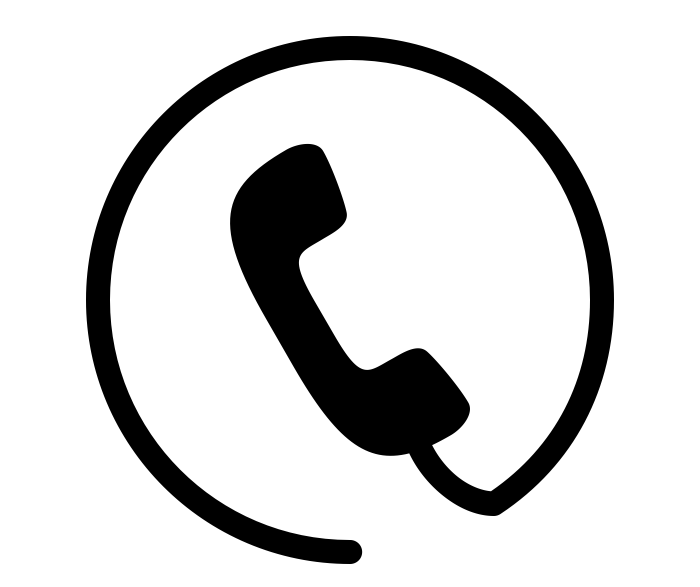 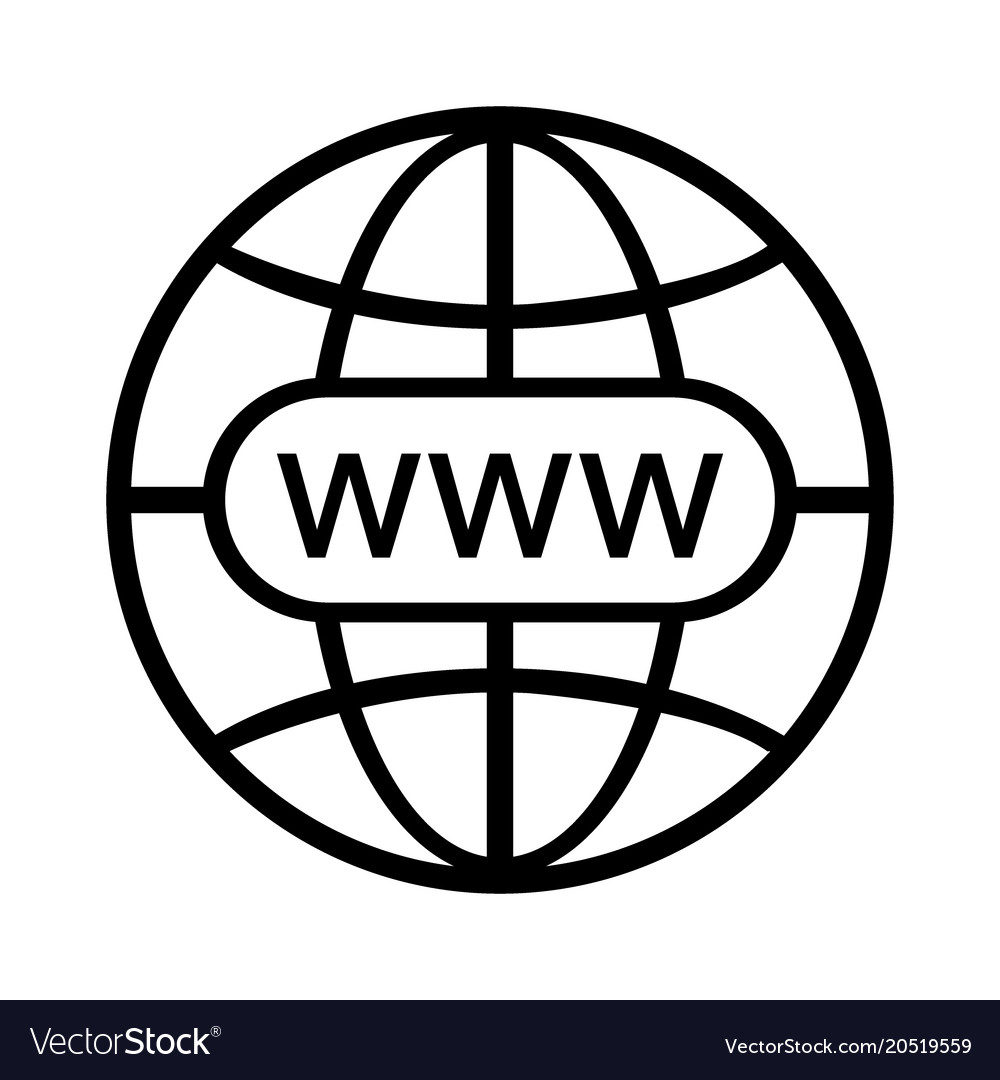 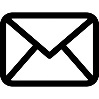